Present paper – CGAP (Spring, 2019)
1
4/29/2019
Present paper – CGAP (Spring, 2019)
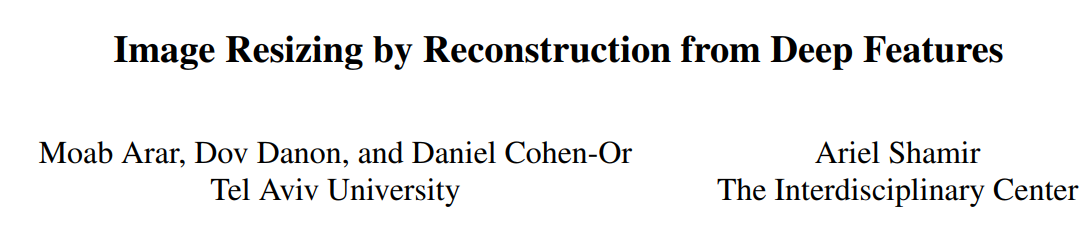 2
4/29/2019
Outline
Introduction
Related work
Method
Results
Discussion
Slide 3
4/29/2019
1. Introduction
Image retargeting work is stated as:
Given an image I of size m × n and a new size m’ × n’, the goal isto produce a new image I’ of size m’ × n’ that will be a good representative of the image I
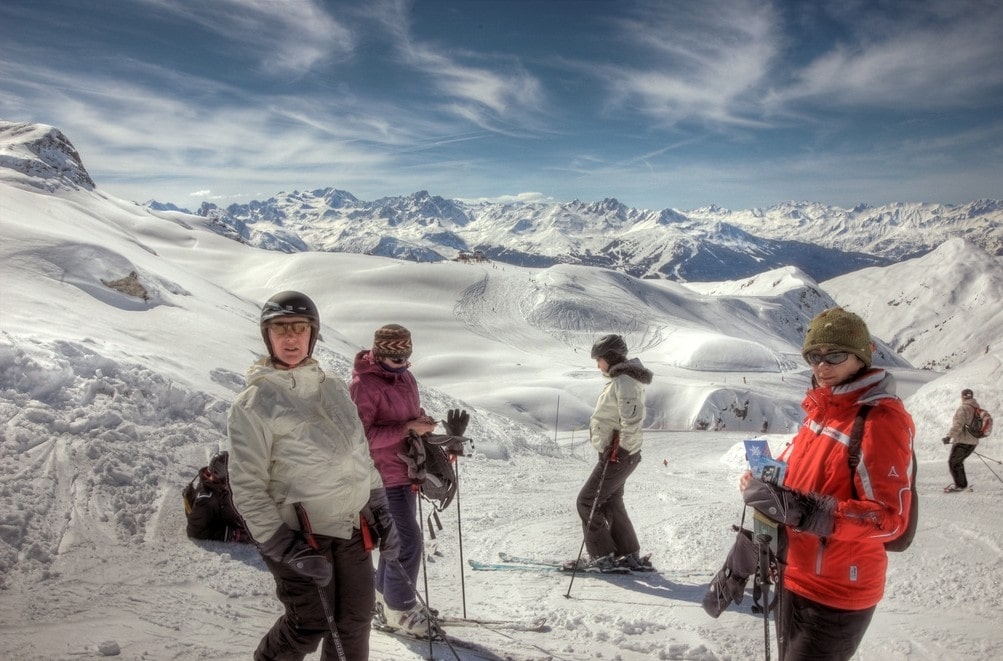 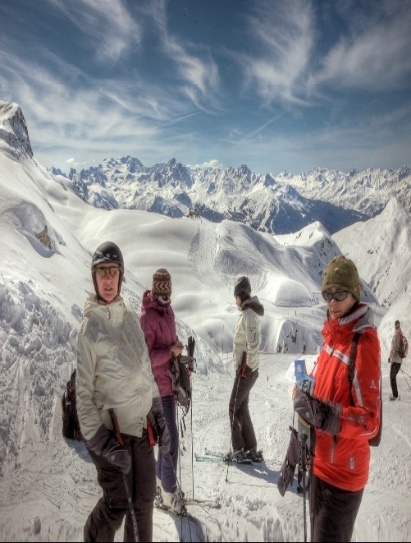 Slide 4
4/29/2019
1. Introduction
Traditional image resizing methods usually work in pixelspace and use various saliency measures
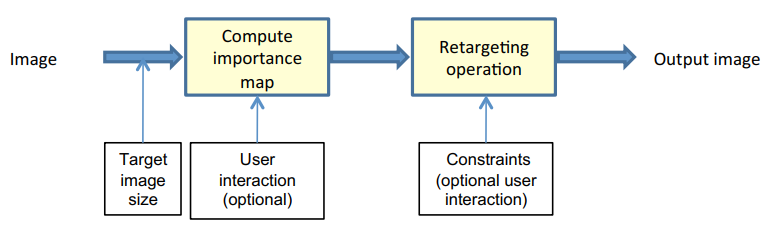 (Source image: K. P. M. T. N. G. Daniel Vaquero, Matthew Turk. A survey of image retargeting techniques. volume 7798, pages 7798 – 7798 – 15, 2010)
Challenges:
1. Common saliency measures account for low-level features only 2. Current resizing operators do not directly account for the second quality measure of maintaining the natural look of the resulting image
Slide 5
4/29/2019
2. Related work
Image Retargeting work
Deep learning Techniques
Image Processing Techniques
Slide 6
4/29/2019
2. Related work2.1 Image Processing Technique
Image Processing Techniques
Continuous methods
Discrete methods
Slide 7
4/29/2019
2. Related work2.1 Deep learning techniques
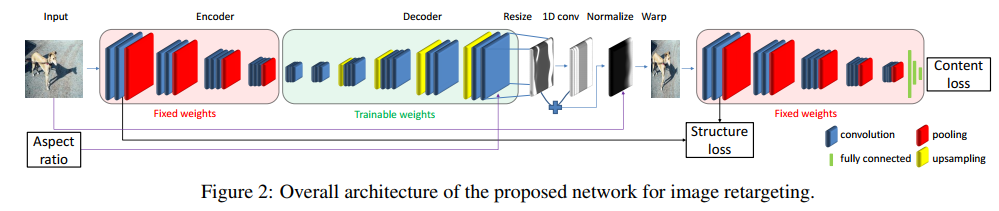 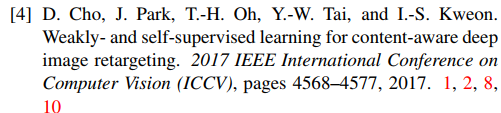 Slide 8
4/29/2019
2. Related work2.1 Deep learning techniques
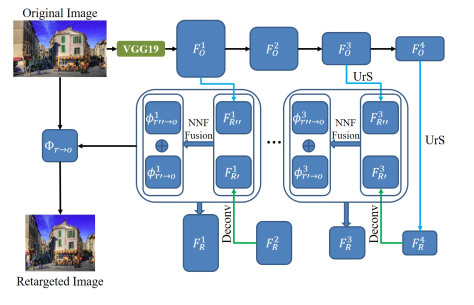 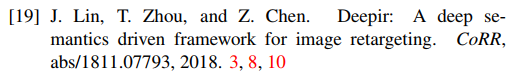 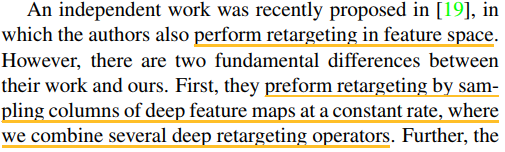 Slide 9
4/29/2019
3. Method
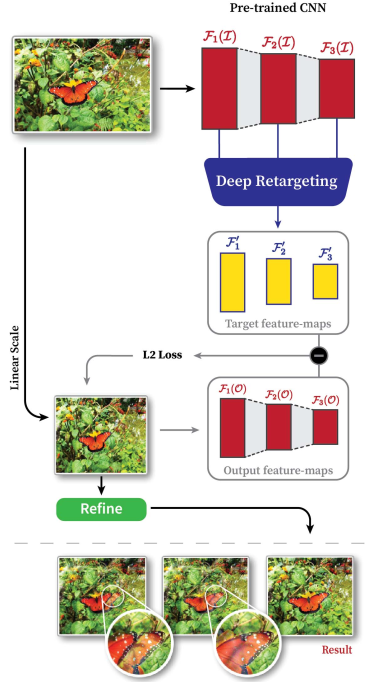 Propose new method: 
Resizing is applied in feature space and the results are mapped back into image space by reconstruction.
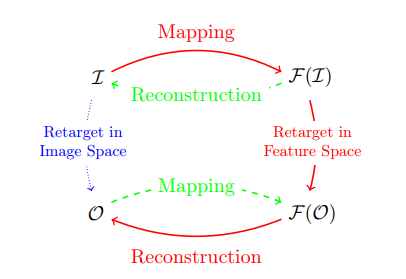 Slide 10
4/29/2019
3. Method3.1 Feature Maps resizing
?
Input image
I(h, w)
Target 
feature maps
Slide 11
4/29/2019
3. Method3.1 Feature Maps resizing
VGG19
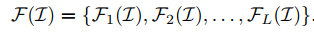 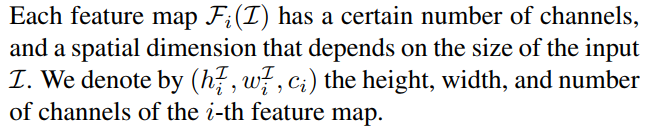 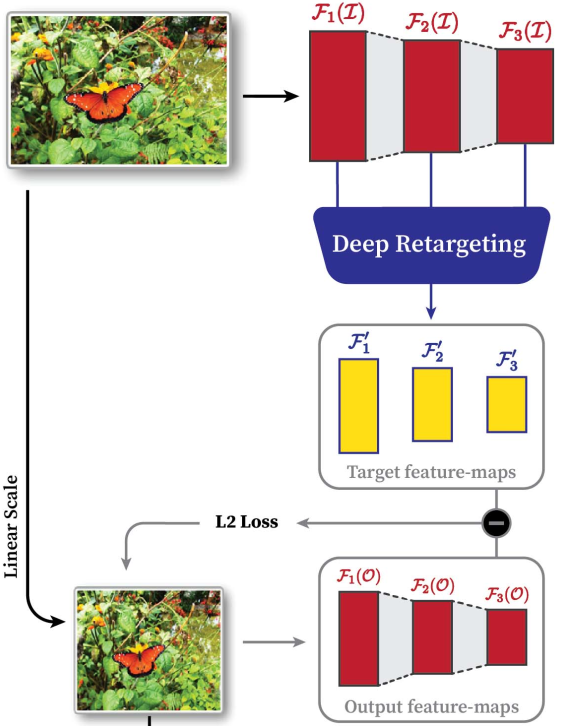 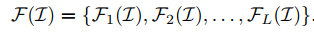 Resizing task in feature-space
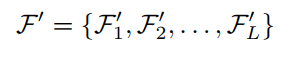 Slide 12
4/29/2019
3. Method3.1 Feature Maps resizing
Basic idea of Seam Carving: remove unimportant pixels from the image, i.e pixels with less “energy”:



Finding seams:
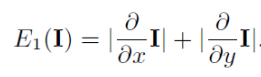 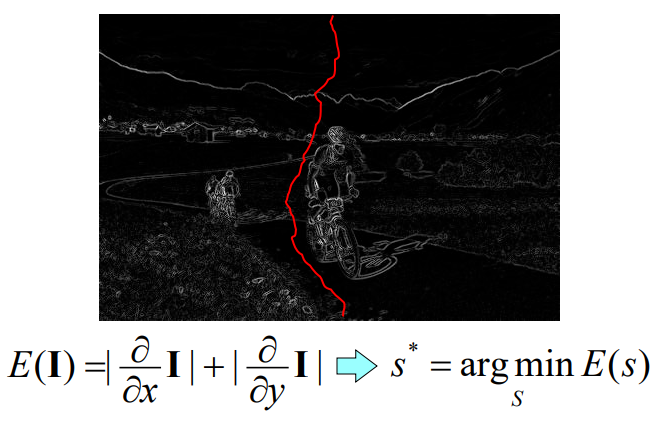 Slide 13
4/29/2019
3.1 Feature Maps resizing Deep Seam Carving
Current study defines seam carving in a feature map instead of an image:
Instead of removing pixels from an image we remove neurons from the CNN layer of the feature-map 
Using a hierarchical method to define the importance-map of each layer to find minimal seams on feature-maps
Slide 14
4/29/2019
3.1 Feature Maps resizing Deep Seam Carving
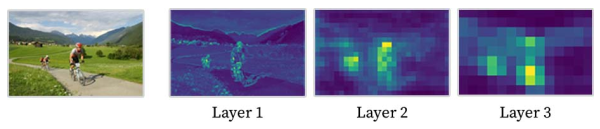 Starting from the deepest, smallest in resolution, levelwhich contains high-level semantic information, we moveto shallower, larger resolution, layers that contain low-levelfeatures and refine the seams from previous layers consistently.
Slide 15
4/29/2019
3.1 Feature Maps resizing Deep Seam Carving
The important map of each layer at position (i, j) is defined as:
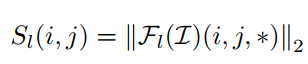 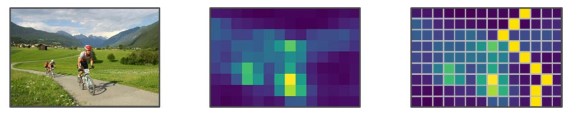 Slide 16
4/29/2019
3.1 Feature Maps resizing Deep Seam Carving
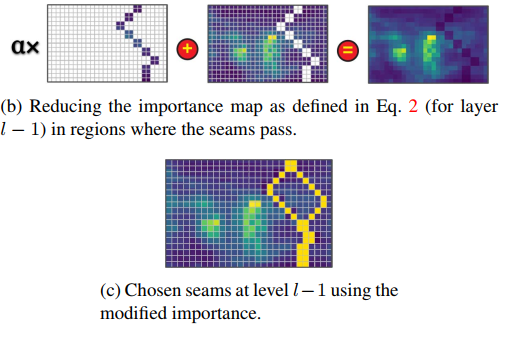 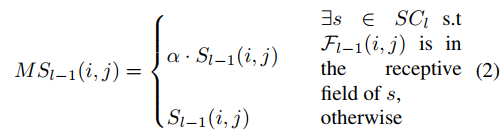 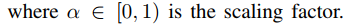 Slide 17
4/29/2019
3.1 Feature Maps resizing Grid warping
Grid warping in image space is appliedby first dividing the image to a grid of cells and then scaling each cell linearly using a different scaling factor 
The scaling factor is defined as:
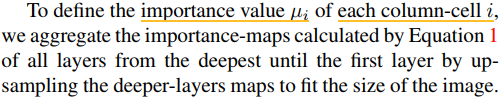 Target width
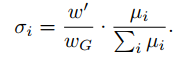 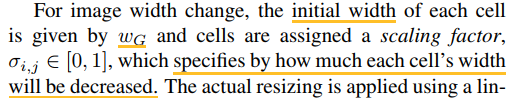 Slide 18
4/29/2019
3.1 Feature Maps resizing Deep multi-operator
The combination of deep seam carving and grid-warping is done by preventing deep seam carving from removing seams with semantic content  terminate the seam removal once the next seam’s total importance is above a given threshold.
Once deep seam-carving is terminated, and the image is reconstructed.
Slide 19
4/29/2019
3. Method3.2. Image Reconstruction
Use the target feature – maps to reconstruct desired output by iteratively applying back-propagation to change the values of an image.
Update O by minimizing the total loss:
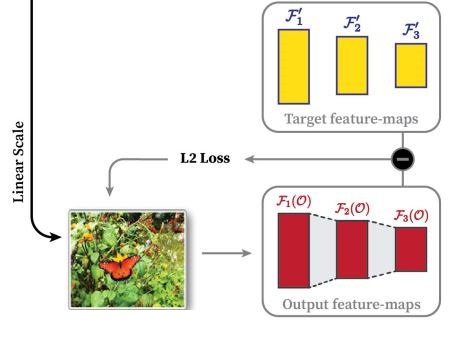 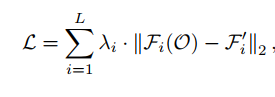 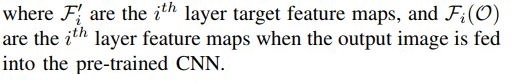 Slide 20
4/29/2019
3. Method3.3. Image Refinement
Regions defined by the target feature-maps will most likely be preserved and reconstructed properly 
Some artifacts such as checkerboard patterns and noisy pixels still appear in the resulting reconstructed image 
Artifacts appear because content removed from the original image is causing discontinuities between better-preserved important regionsand such locations accumulate gradients more than others
Slide 21
4/29/2019
3. Method3.3. Image Refinement
Utilized a grid sampler layer G to overcome the mentioned artifacts. 
Grid sampling layer learns a mapping from positions of neurons in its input to positions in the output. 
Place such a layer as the first layer of the network, modifying the input to the network to be G(O) instead of O
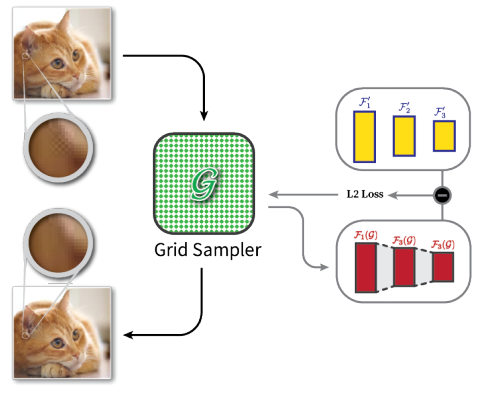 Slide 22
4/29/2019
4. Results
Slide 23
4/29/2019
4. Results
Slide 24
4/29/2019
4. Results
Slide 25
4/29/2019
5. Discussion - Limitations
VGG19 was trained for the purpose of object detection, and DNR relies on its ability to detect semantic regions and objects. However, the network doesn’t always succeed in providing semantic information on important regions.
Choosing the correct threshold to switch from seam-carving to warping in our multi-operator scheme. 
The time to produce results using DNR is still large  is it possible to extent of DNR to videos
Slide 26
4/29/2019
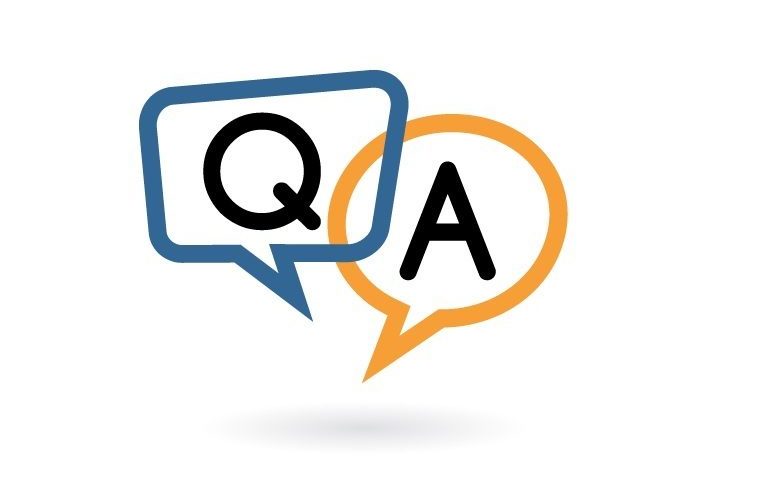 Slide 27
4/29/2019
End
Thanks for your listening
Slide 28
4/29/2019